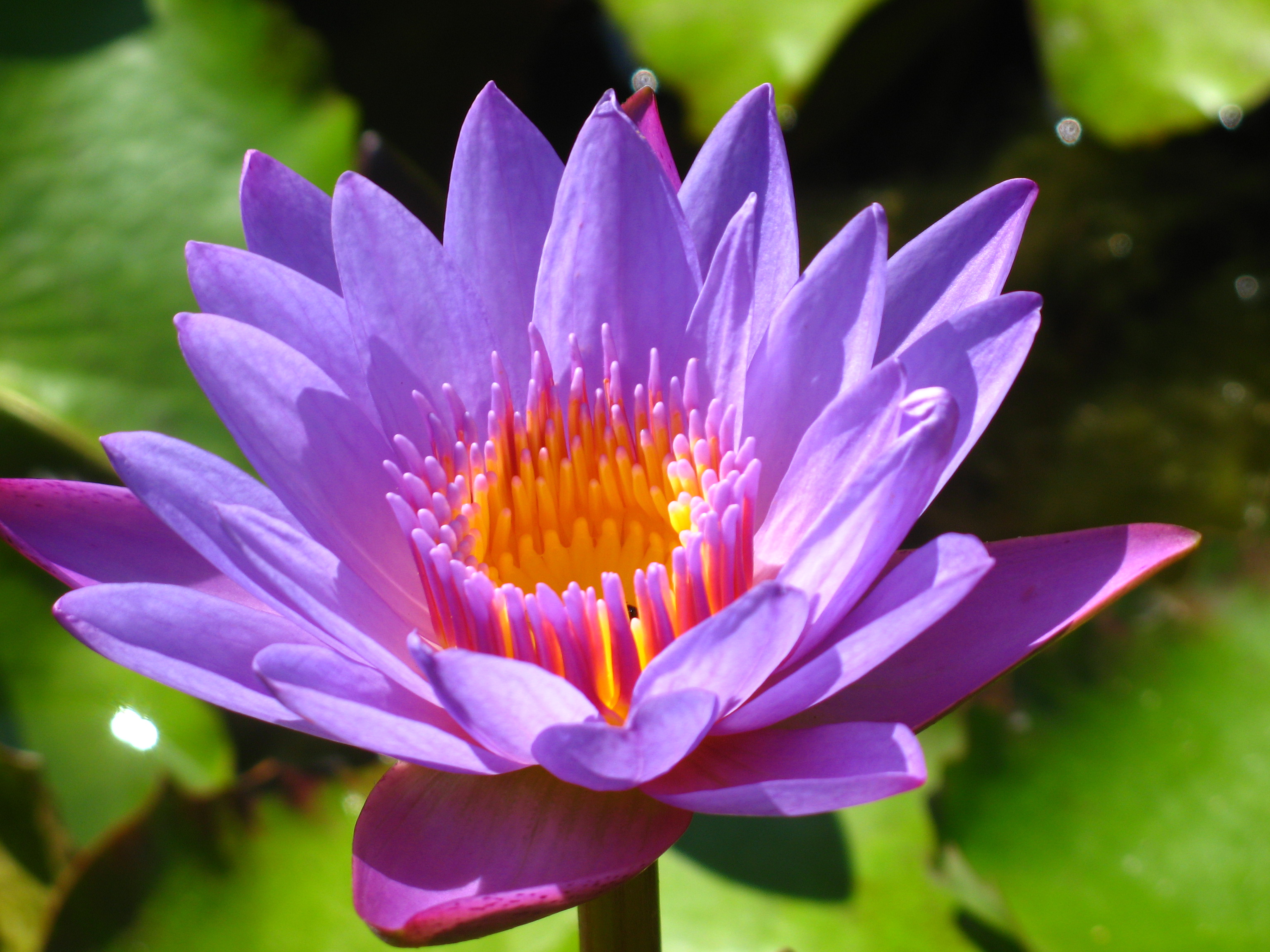 Flower Structure and Function

PBIO 006
Spring 2014
Outline

Flower Structure
Mitosis vs. Meiosis
Flowering Plant Life Cycle
IV. Flowering Plants and their Pollinators
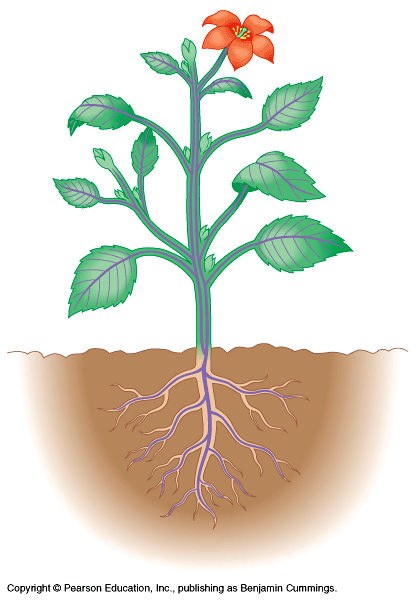 Reproductive Body
Shoot
Vegetative Body
Root
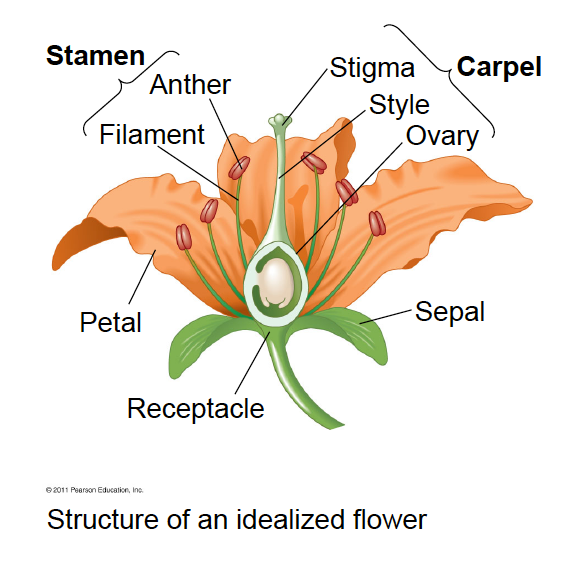 Pistil
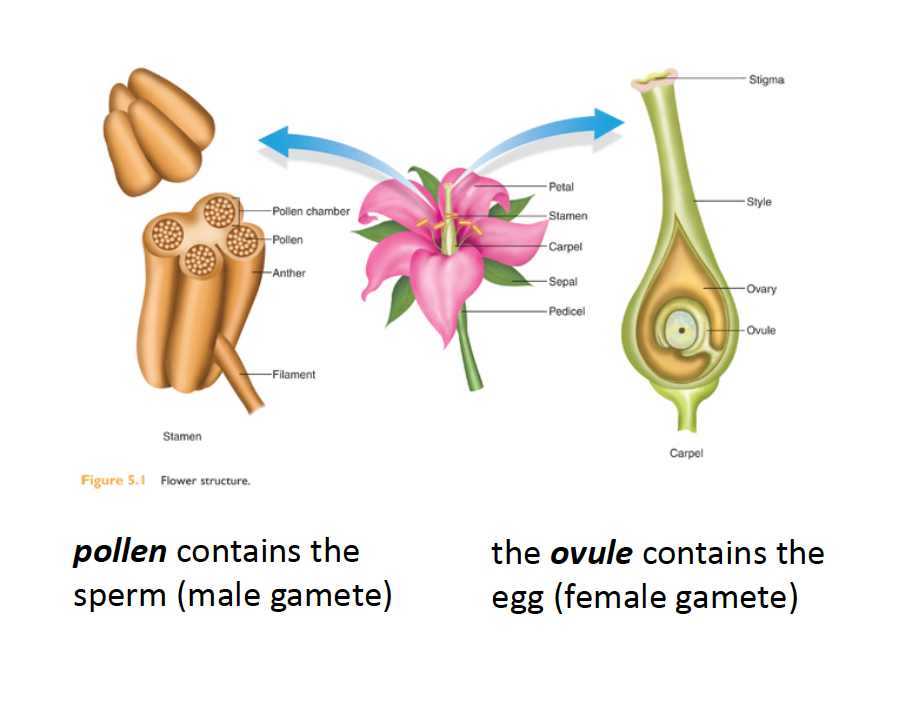 Four whorls of the flower:
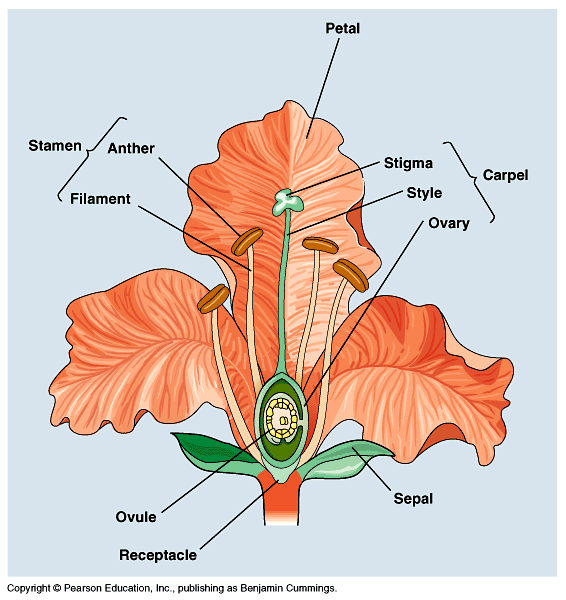 Set of sepals = Calyx
Set of petals = Corolla
Set of stamens = Androecium
Carpel (or set of carpels) = Gynoecium
A flower that has all four whorls is said to be complete.  If it has both sexual whorls, it is said to be perfect.
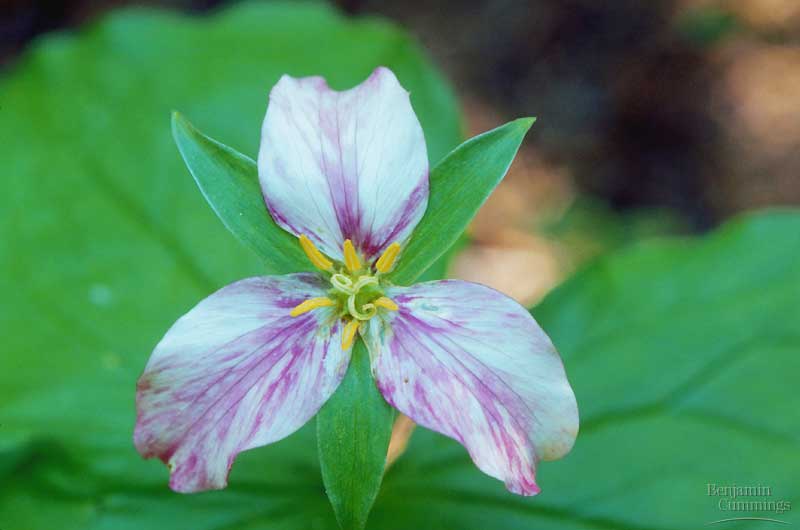 [Speaker Notes: Begin here on Thursday]
A flower lacking either stamens or carpels is imperfect
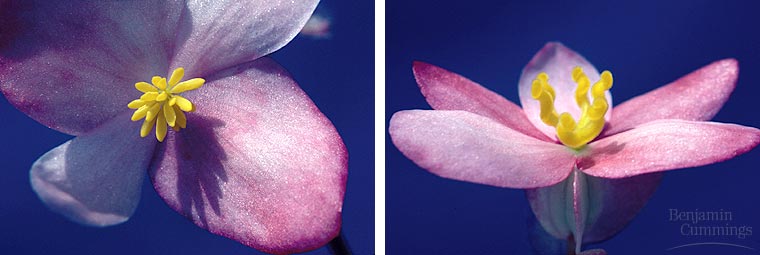 carpellate (female)
staminate (male)
Begonia
Petals may be separate ...
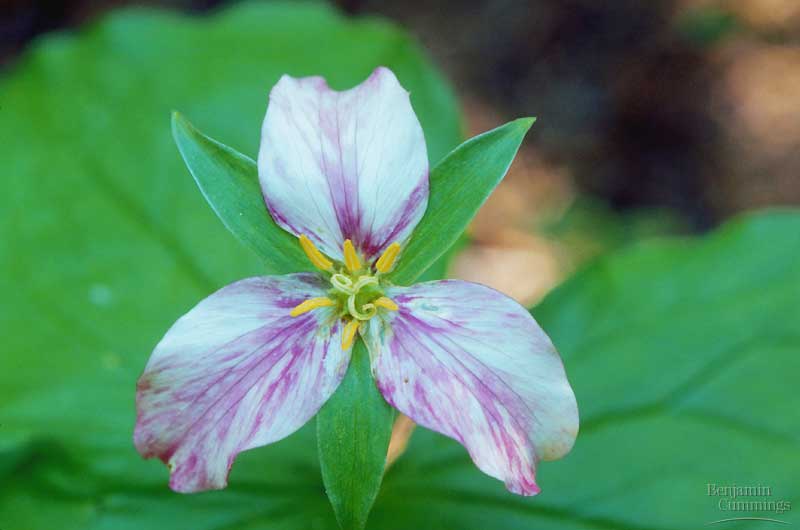 or they may be fused
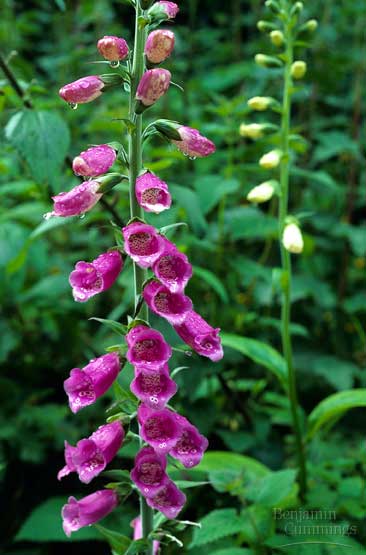 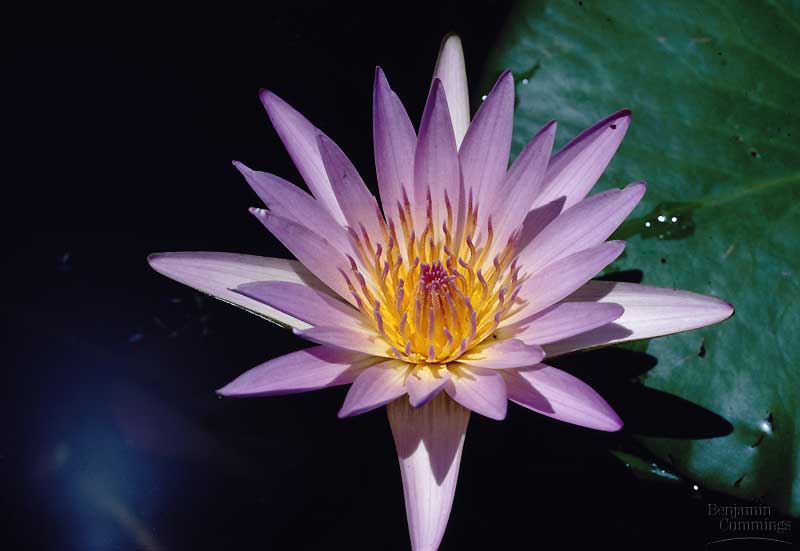 Symmetry
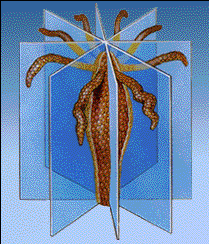 Water lily: symmetry is radial
Symmetry
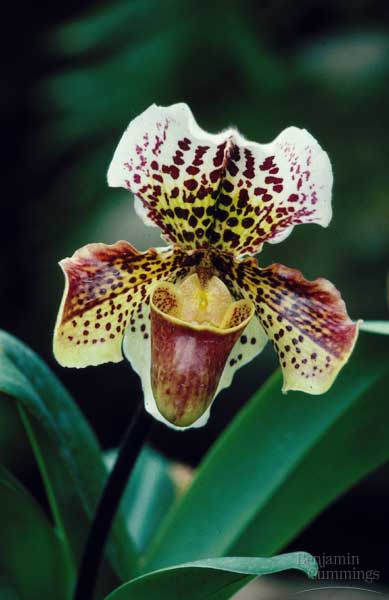 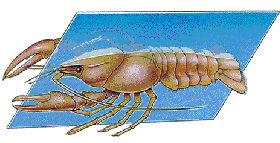 orchid: symmetry  is bilateral
Concept Test: A botanist would describe this flower as imperfect because:
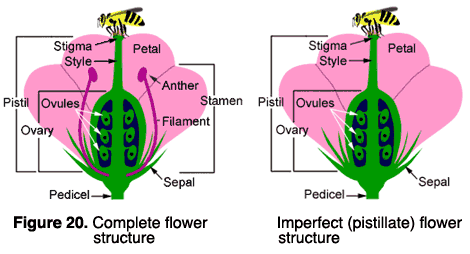 It is pollinated by insects.

It is radially symmetrical.

It lacks stamens.

It has an unpleasant odor.

It lacks sepals.
Gynoecium Structure
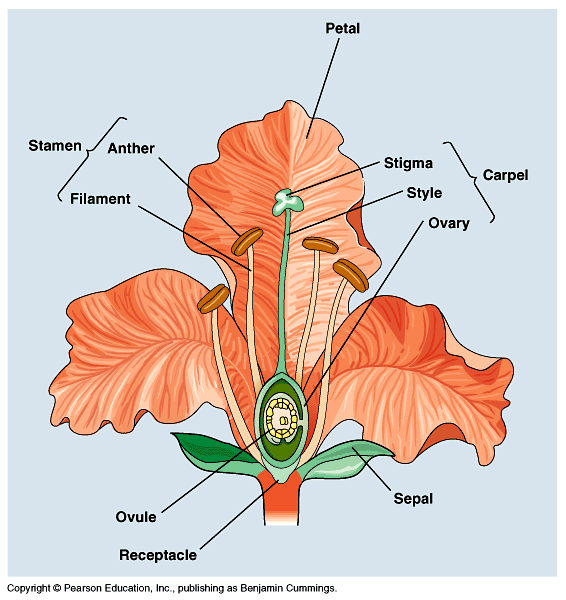 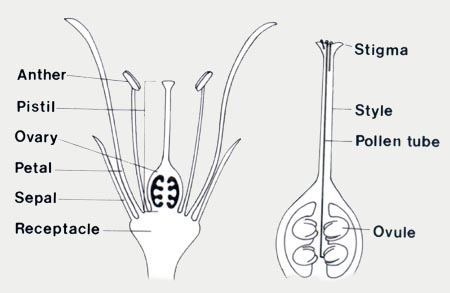 Carpel
Ovary
The terms carpel and pistil are often used interchangeably, but …
Concept Test: Flower structure
Arrange the following structures from the female part of the flower from the largest size to smallest size.

1. ovary
2. ovule
3. egg
4. carpel (or pistil)

 4, 2, 1, 3 
 4, 3, 1, 2 
 1, 4, 2, 3 
 4, 1, 2, 3
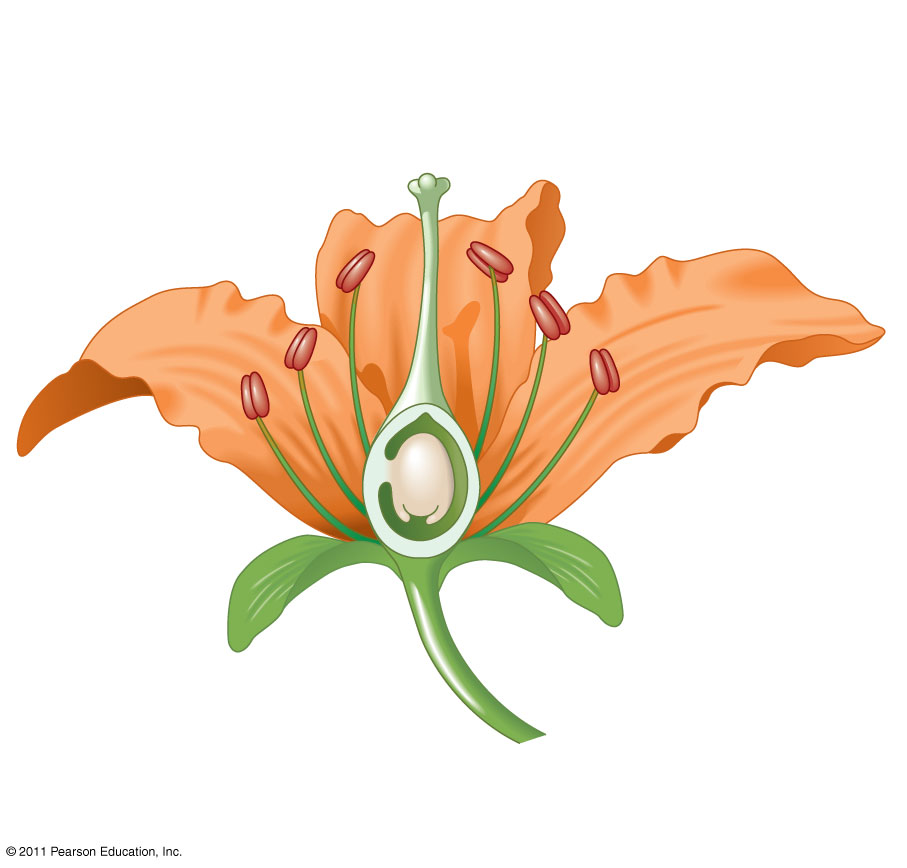 In a compound pistil, the 
carpel is a subunit of the pistil
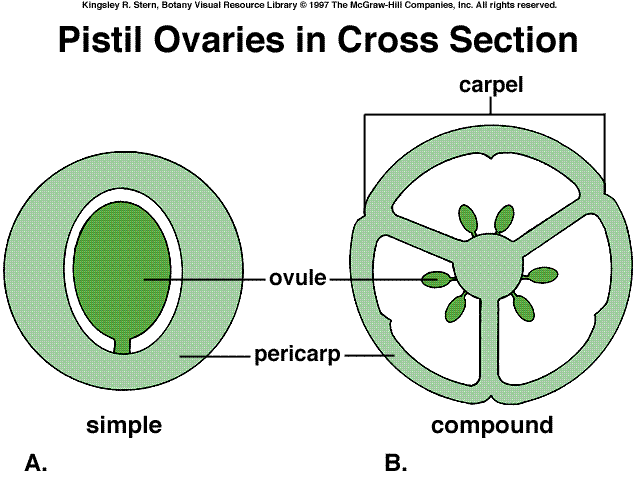 In a simple pistil, 
carpel = pistil
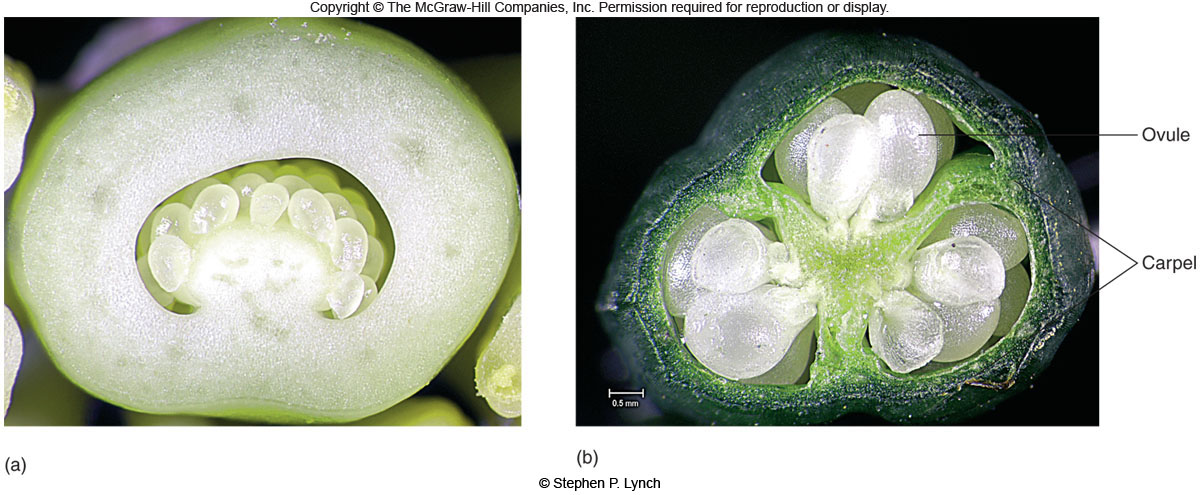 compound pistil
simple pistil
[Speaker Notes: lev70065_05_02.jpg]
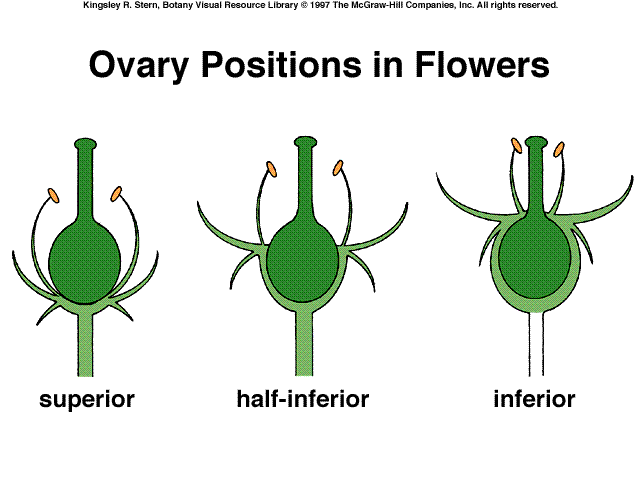 Meiosis
[Speaker Notes: Begin here on Tuesday]
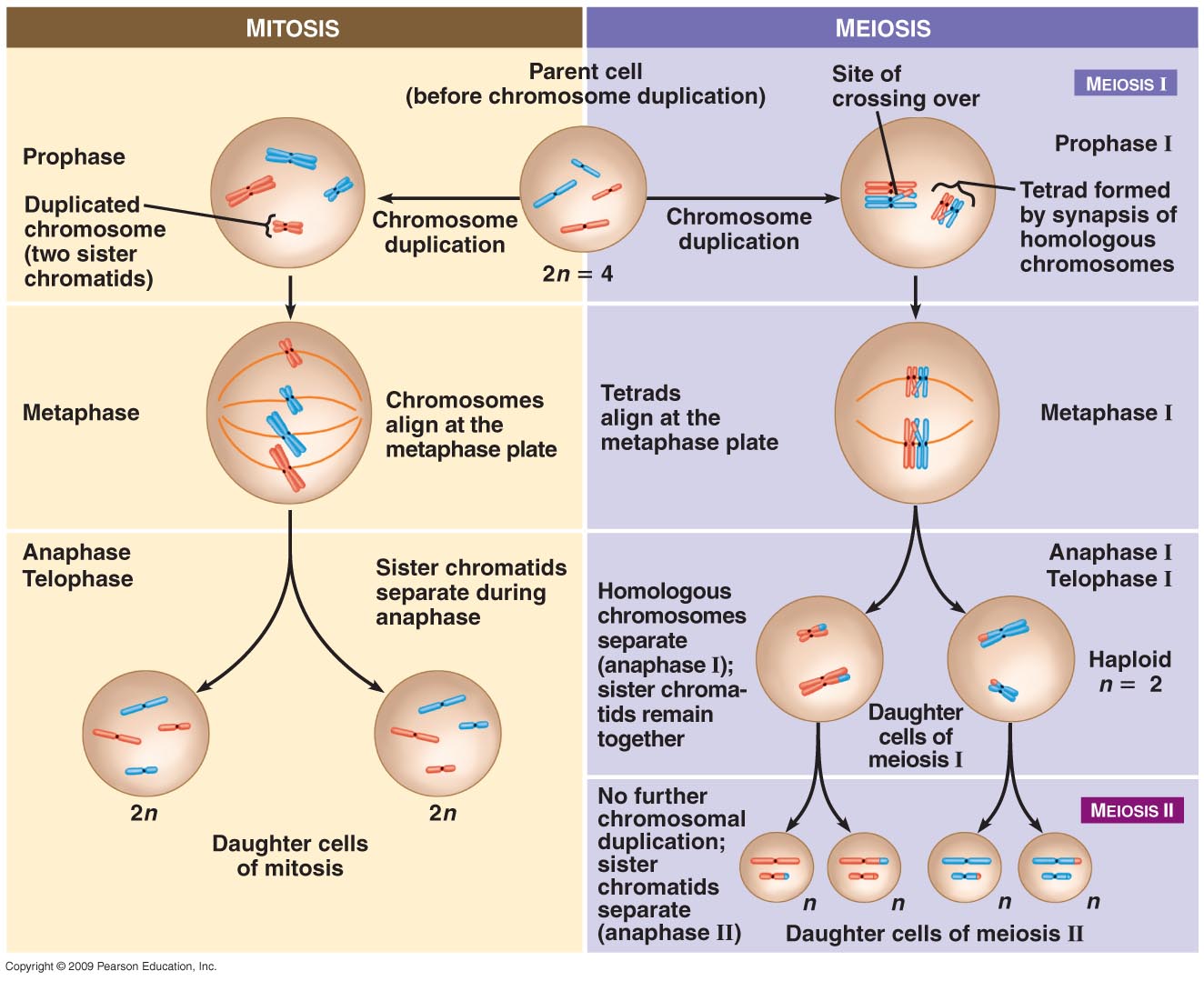 Parent Cell
 (before DNA replication)
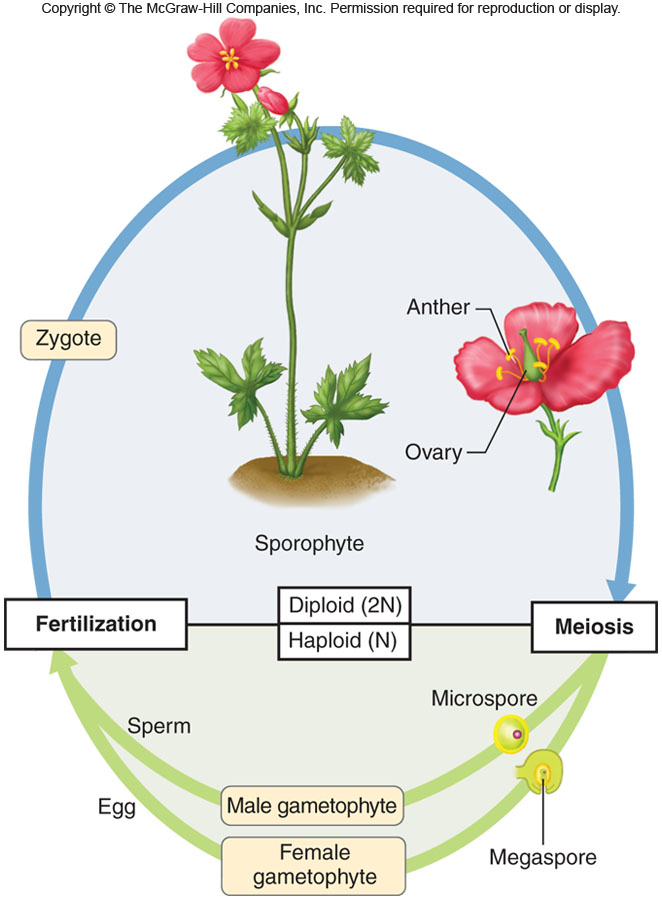 The Flowering Plant
Life Cycle … and
how it is different
from yours
[Speaker Notes: lev70065_05_06.jpg]
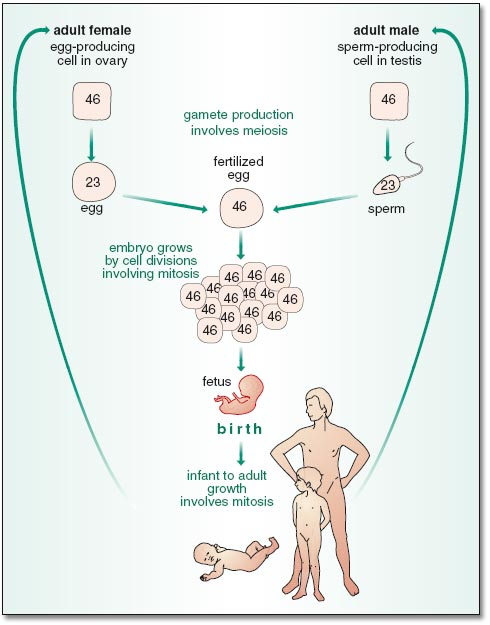 MEIOSIS
MITOSIS
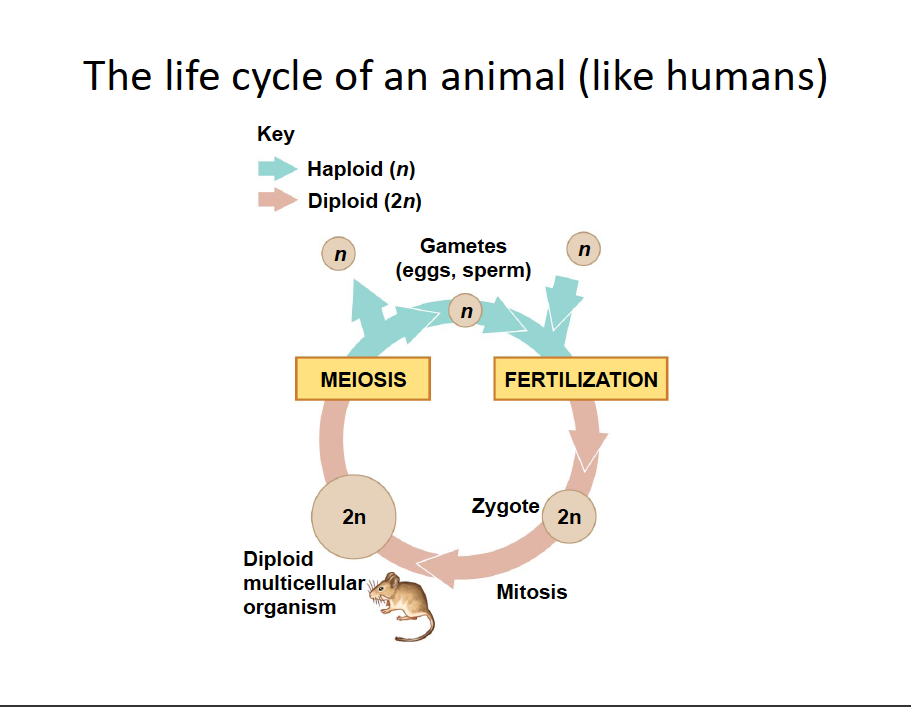 MEIOSIS
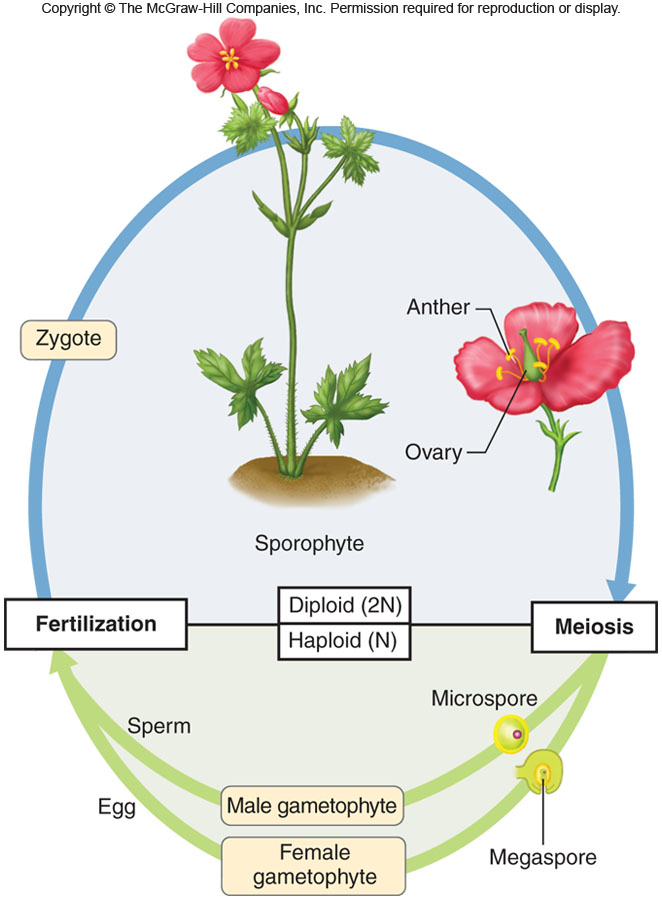 The Flowering Plant
Life Cycle
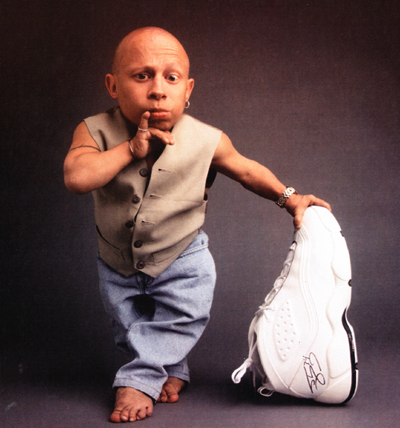 [Speaker Notes: lev70065_05_06.jpg]
Figure 38.3ax2  Lily
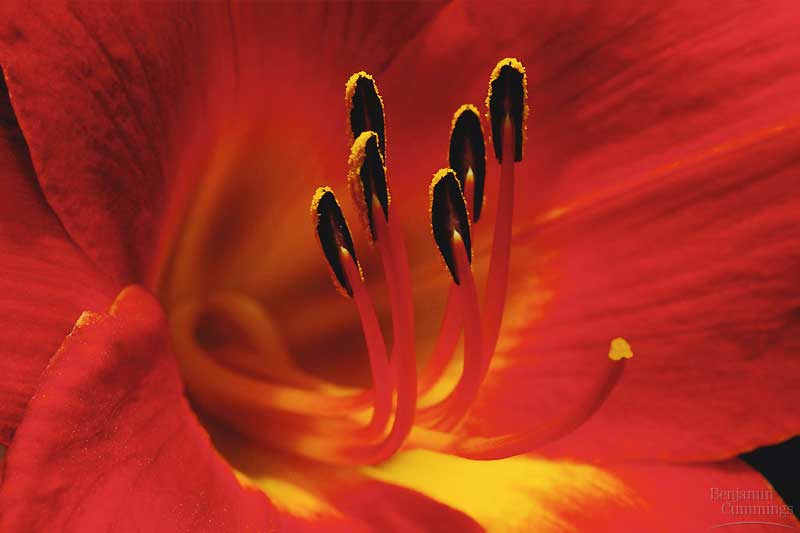 The male gametophyte (pollen)
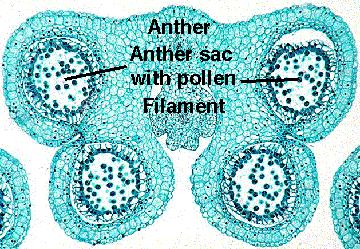 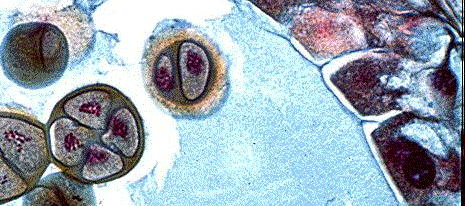 4 Microspores
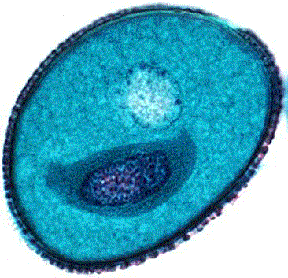 A pollen grain con-
sists of two cells: 
a generative cell 
surrounded by a 
tube cell.
Tube Cell
Generative Cell
Dispersed Pollen Grain
Pollen Coat
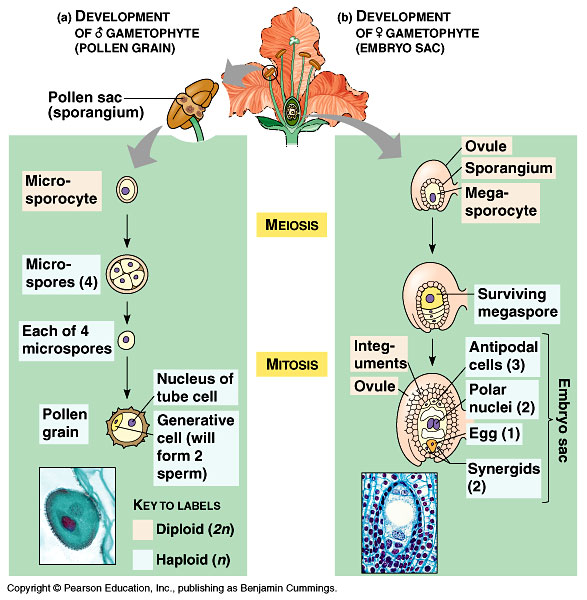 2-celled
pollen grain
Figure 38.5  Pollen grains have tough, ornate, and distinctive walls
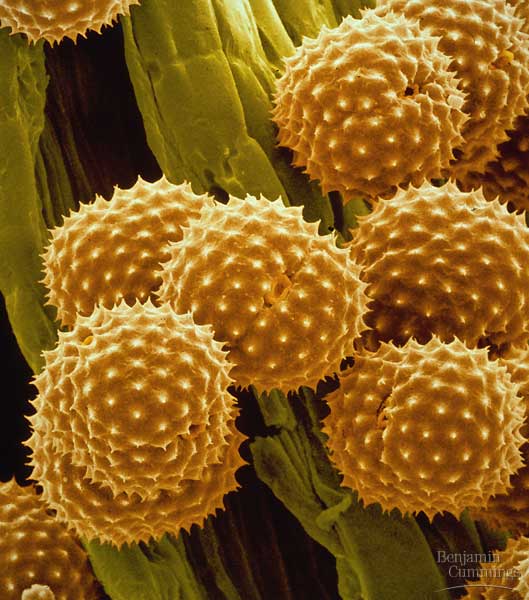 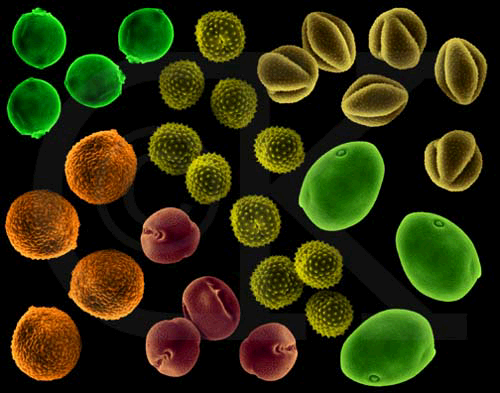 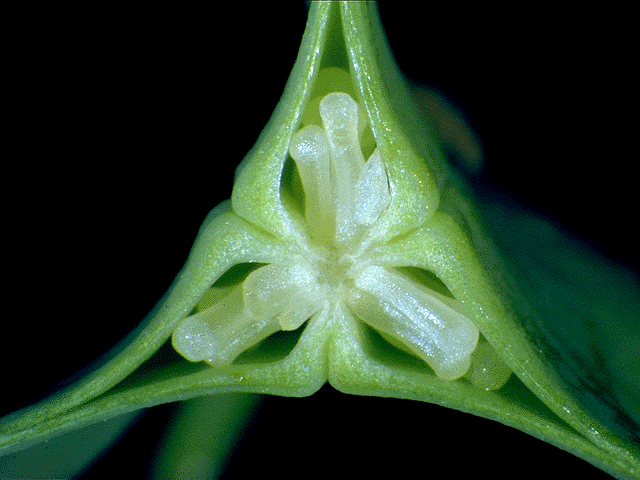 Development of the female gametophyte (embryo sac)
Cross Section of an Ovary
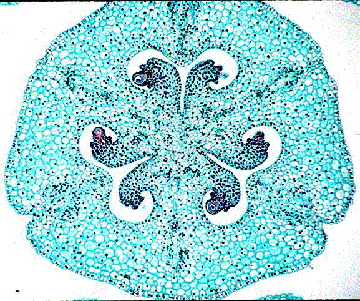 One ovule just after meiosis
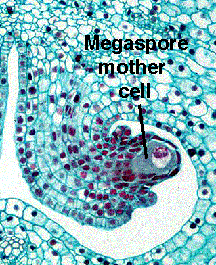 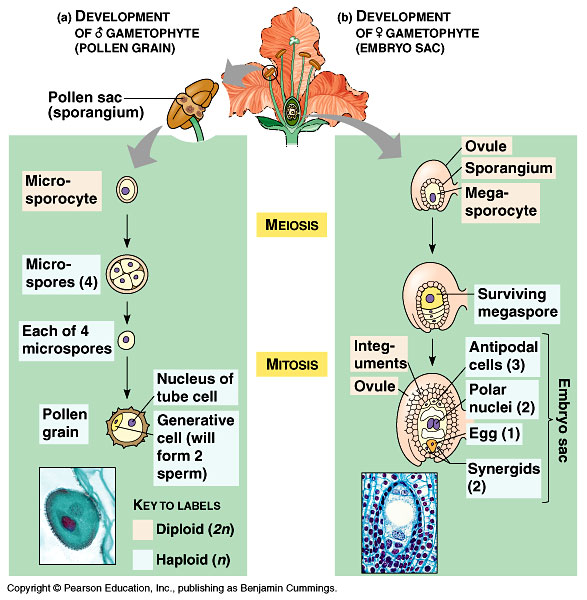 7-celled
embryo sac
Pollination: the Transfer of Pollen to the Stigma
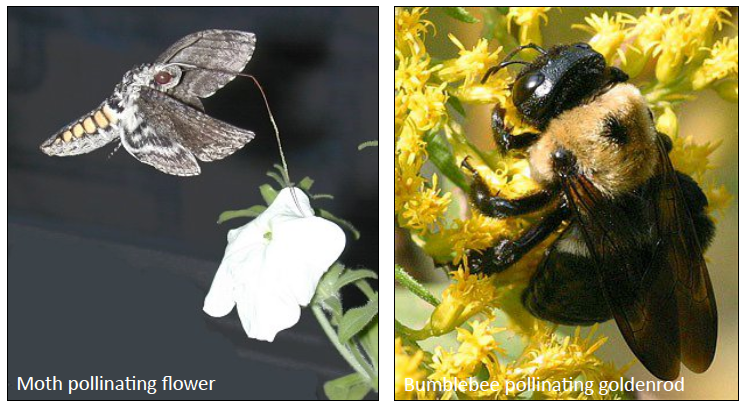 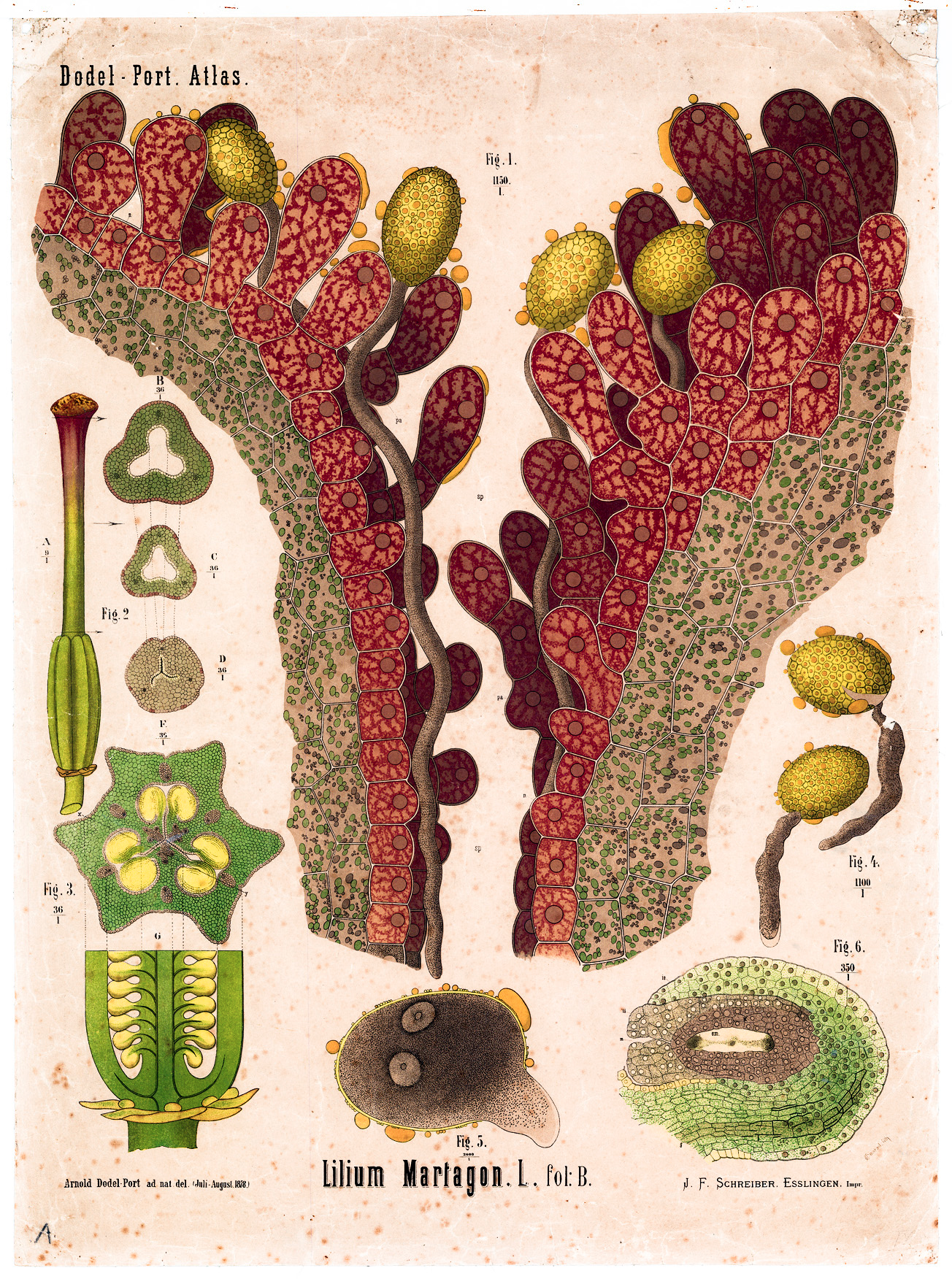 Pollen Tube 
Germination
and Growth
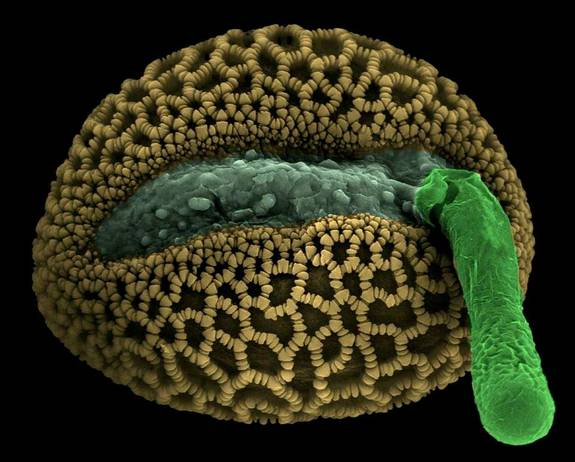 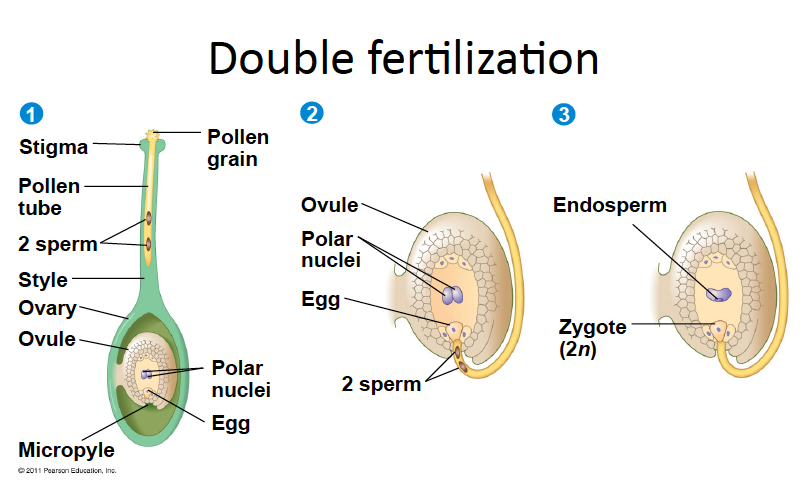 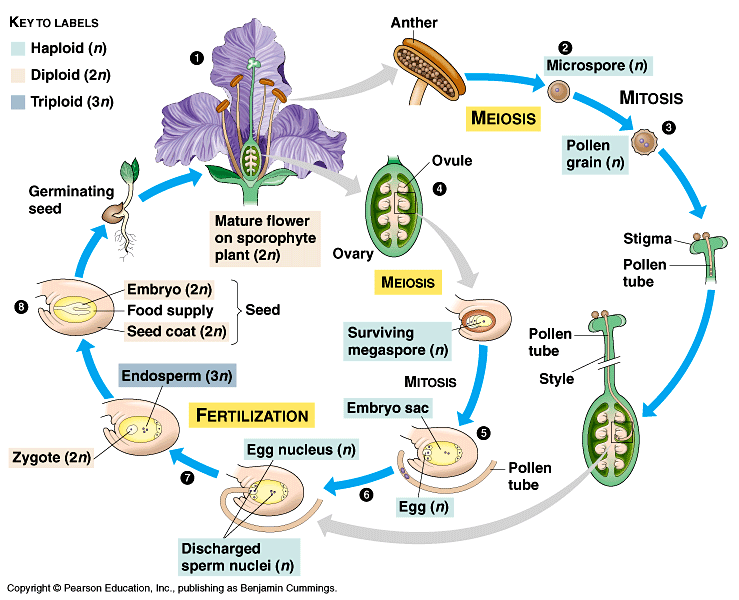 Concept Test: Double fertilization
Angiosperms are unique in that they undergo a process called double fertilization.  Double fertilization means that: 

flowers must be pollinated twice in order to produce fruits and seeds. 
every egg must receive two sperm to produce an embryo. 
one sperm is needed to fertilize the egg, and a second sperm is needed to form the endosperm.
the egg of the embryo sac is diploid. 
every sperm has two nuclei.
Ovaries ripen to become fruits; 
ovules ripen to become seeds
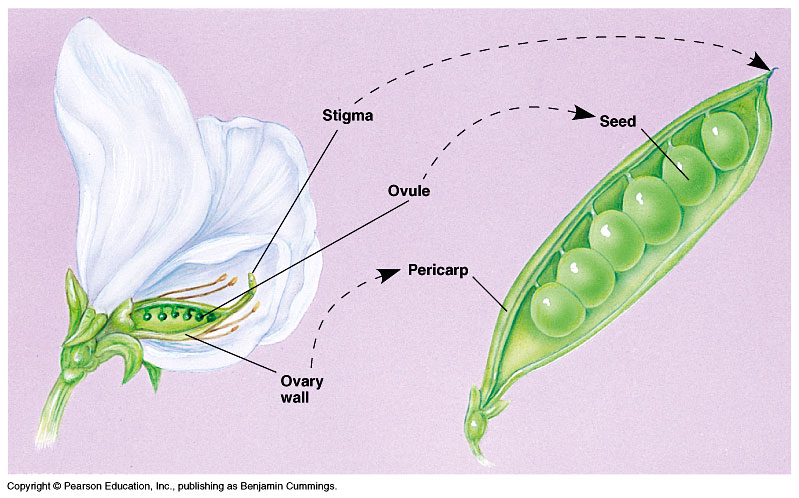 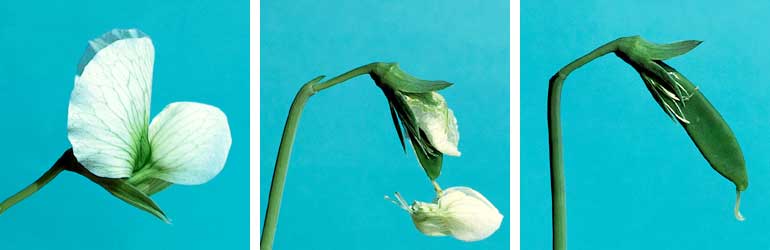 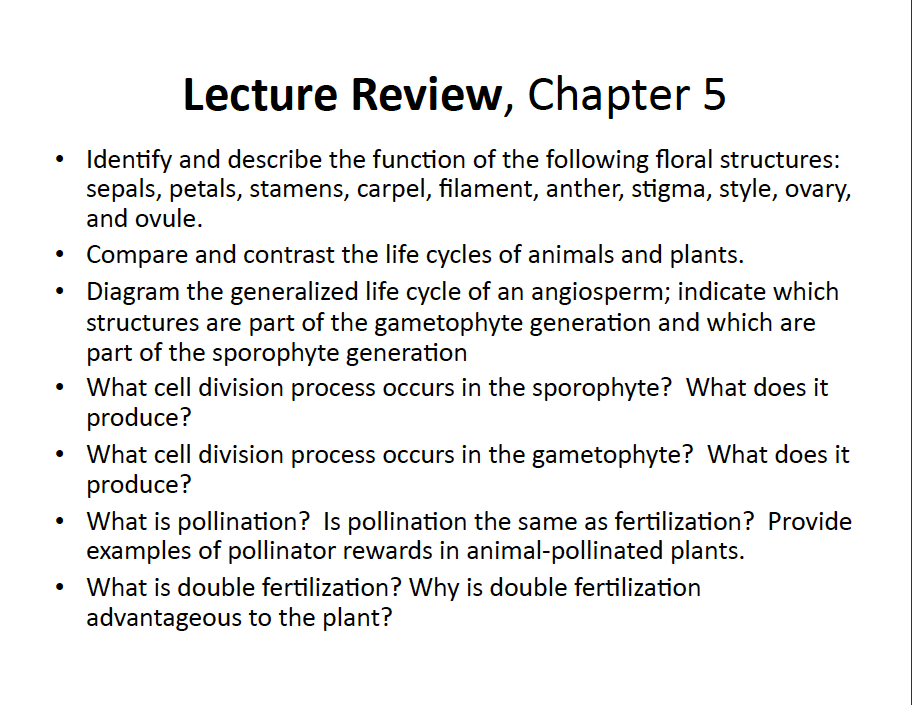